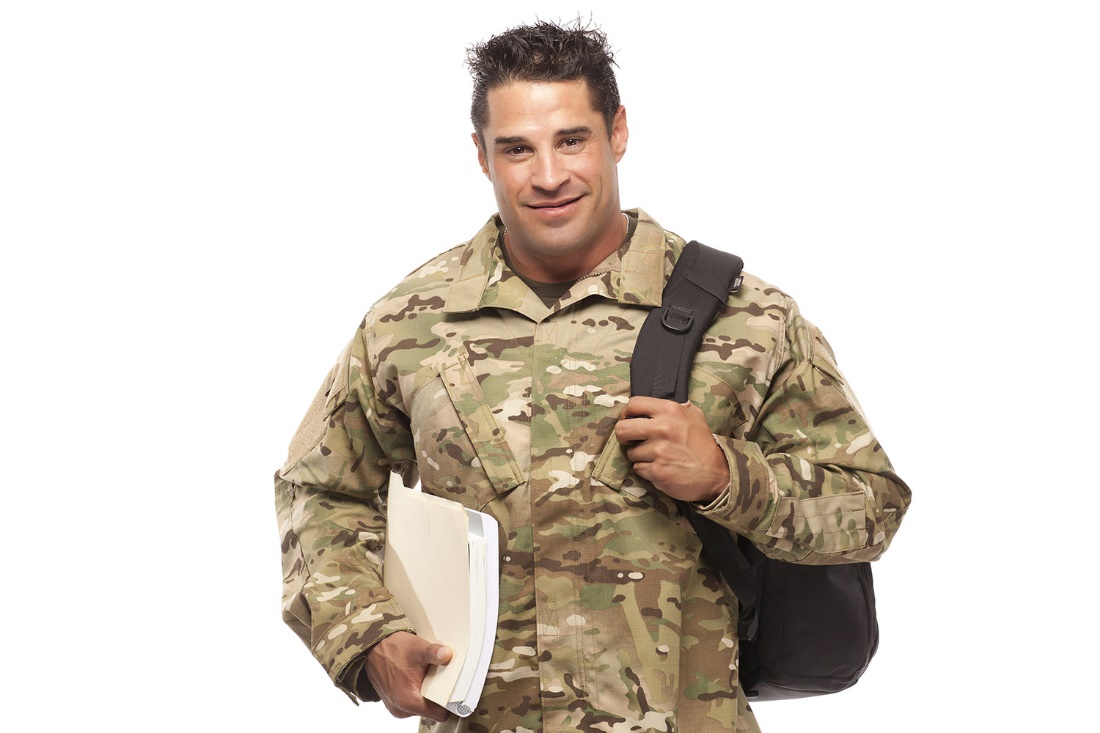 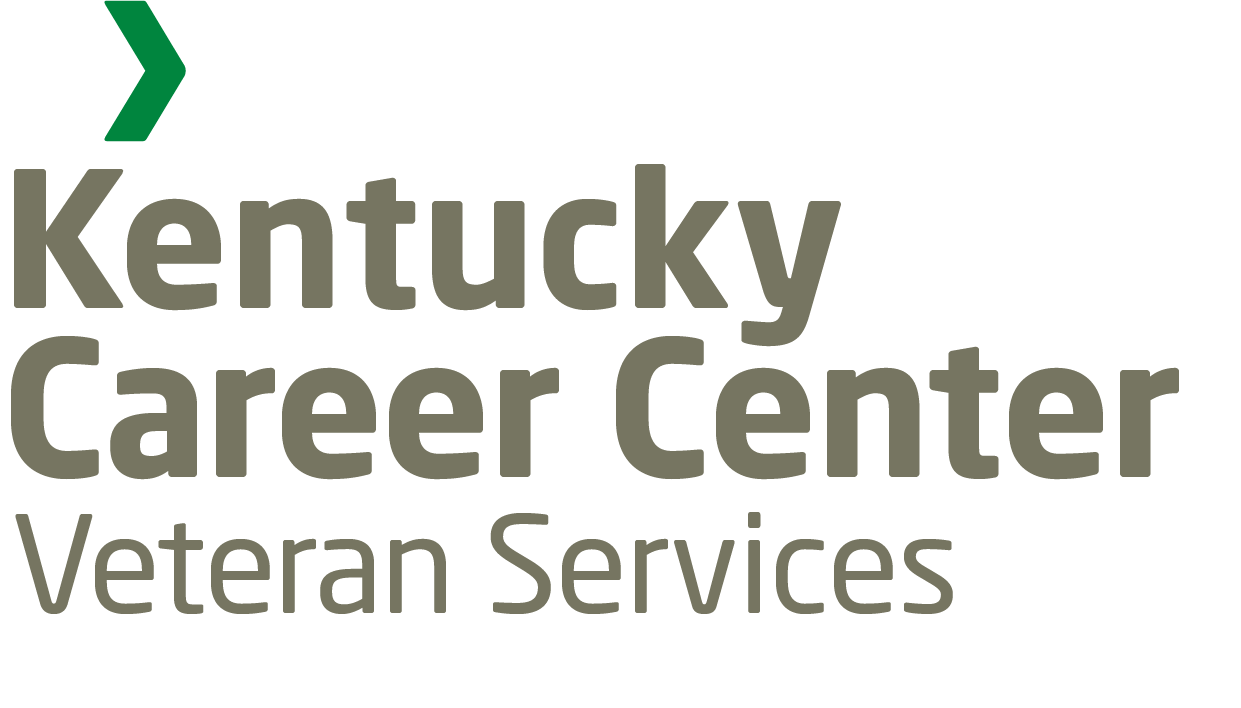 Overview
Our Mission
Advance veterans into the workforce through targeted  business engagement and effective employment  services.
Our Vision
Establish networks with employers who understand the value of veterans and are committed to hiring those who have served our nation, and with veterans who are prepared to enter the workforce.
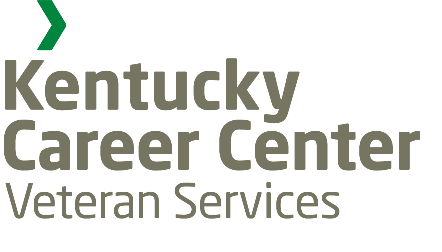 Overview
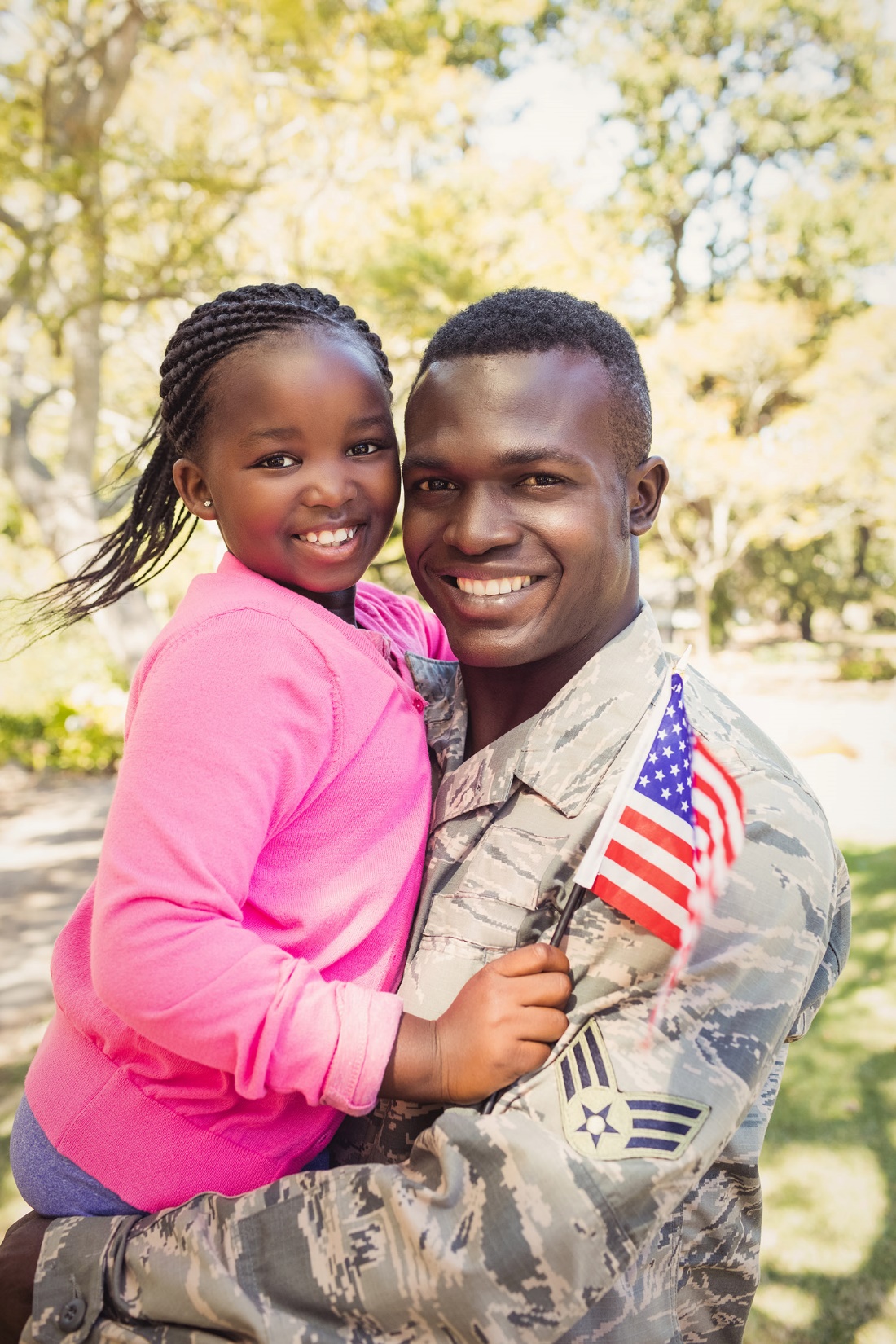 Kentucky Career Center (KCC) veteran services provide employment assistance to veterans and eligible persons via a Department of Labor (DOL), Jobs for Veterans State Grant  (JVSG).

Wagner-Peyser, Transition Assistance Program, and the Workforce Innovation and Opportunity Act also have funding for employment assistance for veterans.
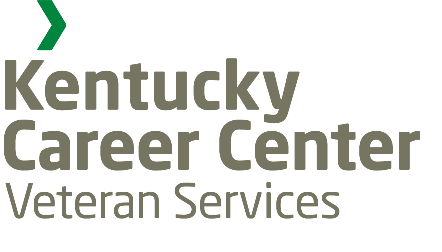 Statewide Staff Support
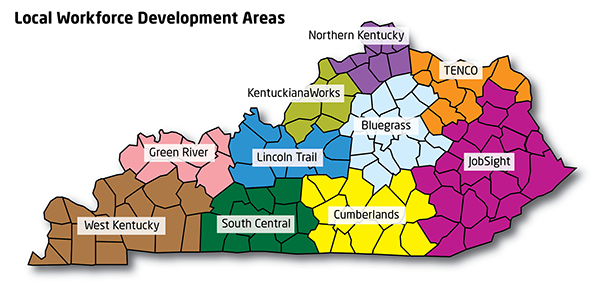 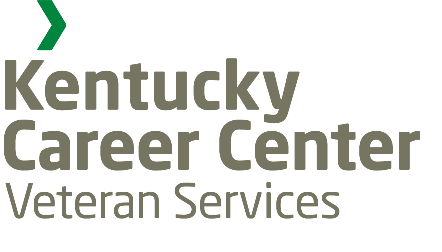 Find Statewide Contacts at:
https://kcc.ky.gov/veterans/Pages/Kentucky-Veteran-Representatives.aspx
Veterans Employment Services
Veterans receive priority of service from KCC staff.

Disabled Veteran Outreach Program (DVOP) specialists serve only veterans and other eligible individuals most in need of career services because of significant barriers to employment (SBE).

Local Veterans Employment Representatives (LVER) work with employers to highlight the benefits of hiring veterans while working hand in hand with business service teams across the state.
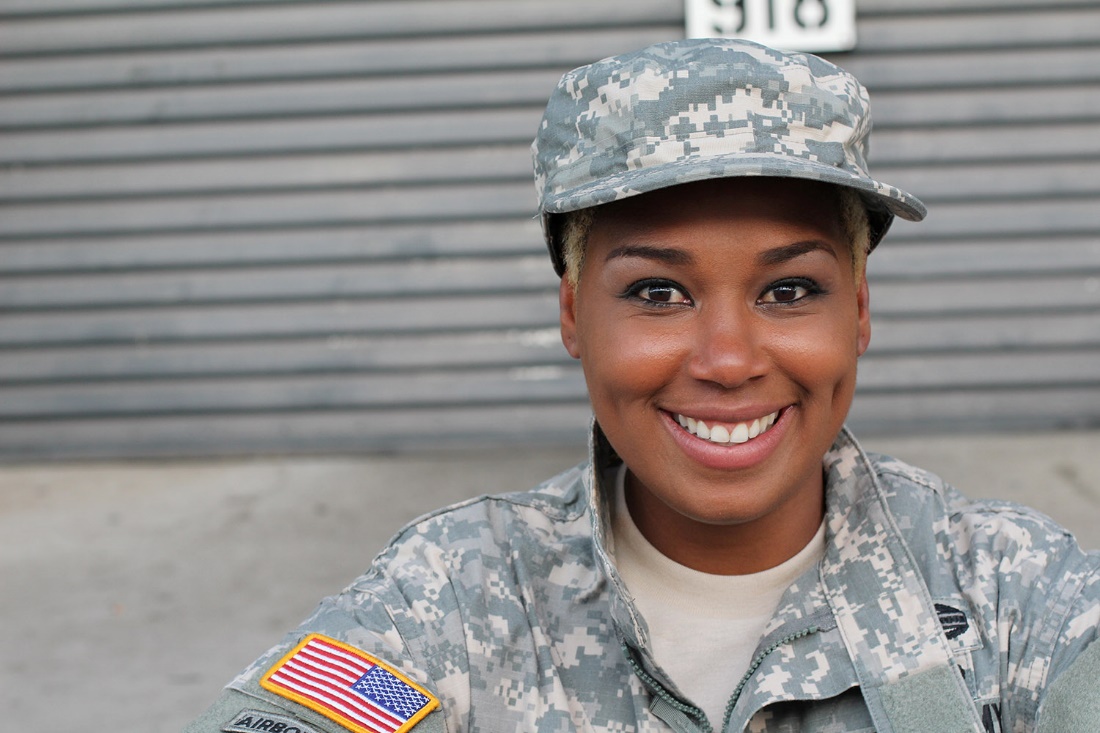 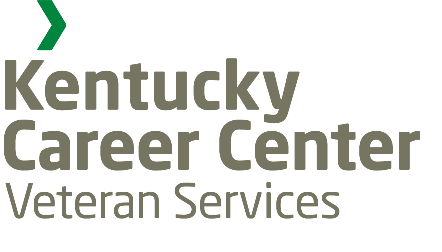 Kentucky Career Center Staff
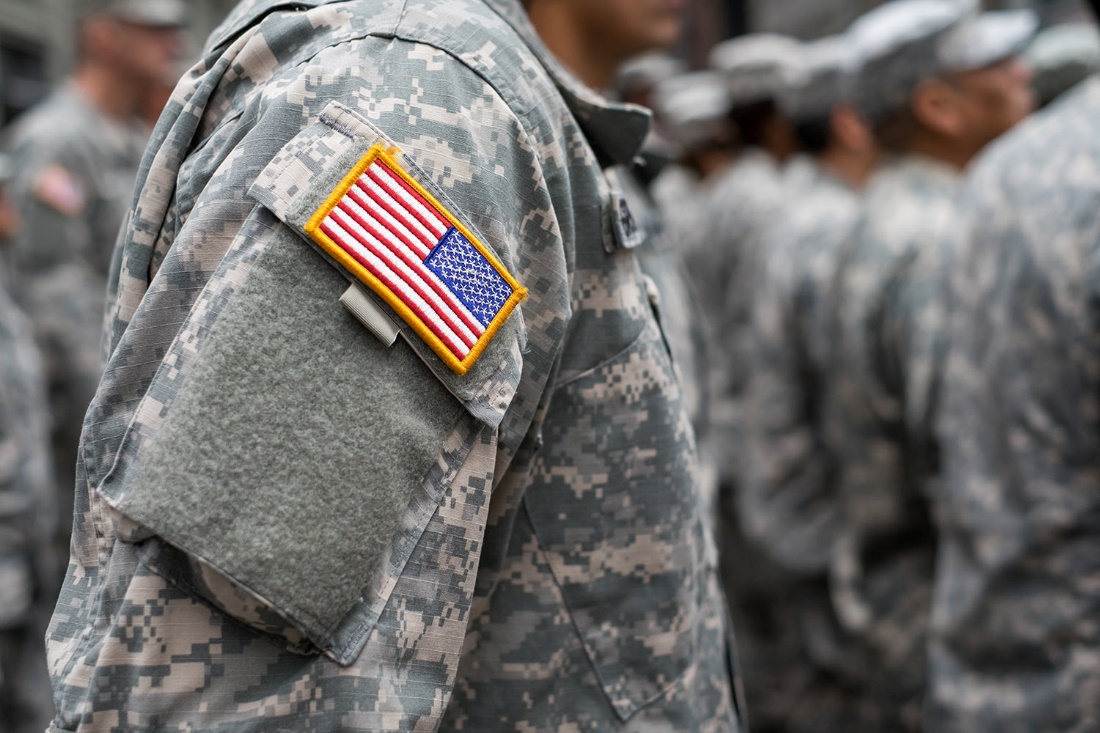 KCC staff members are the welcoming committee for all veterans employment services.

All non-SBE veterans receive priority of service from KCC staff.

Staff members determine eligibility and refer SBE veterans to DVOPs
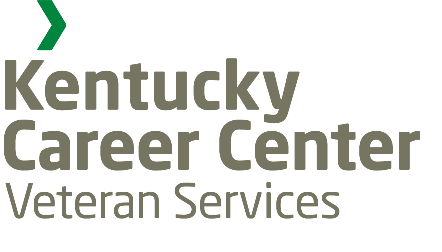 Priority of Service
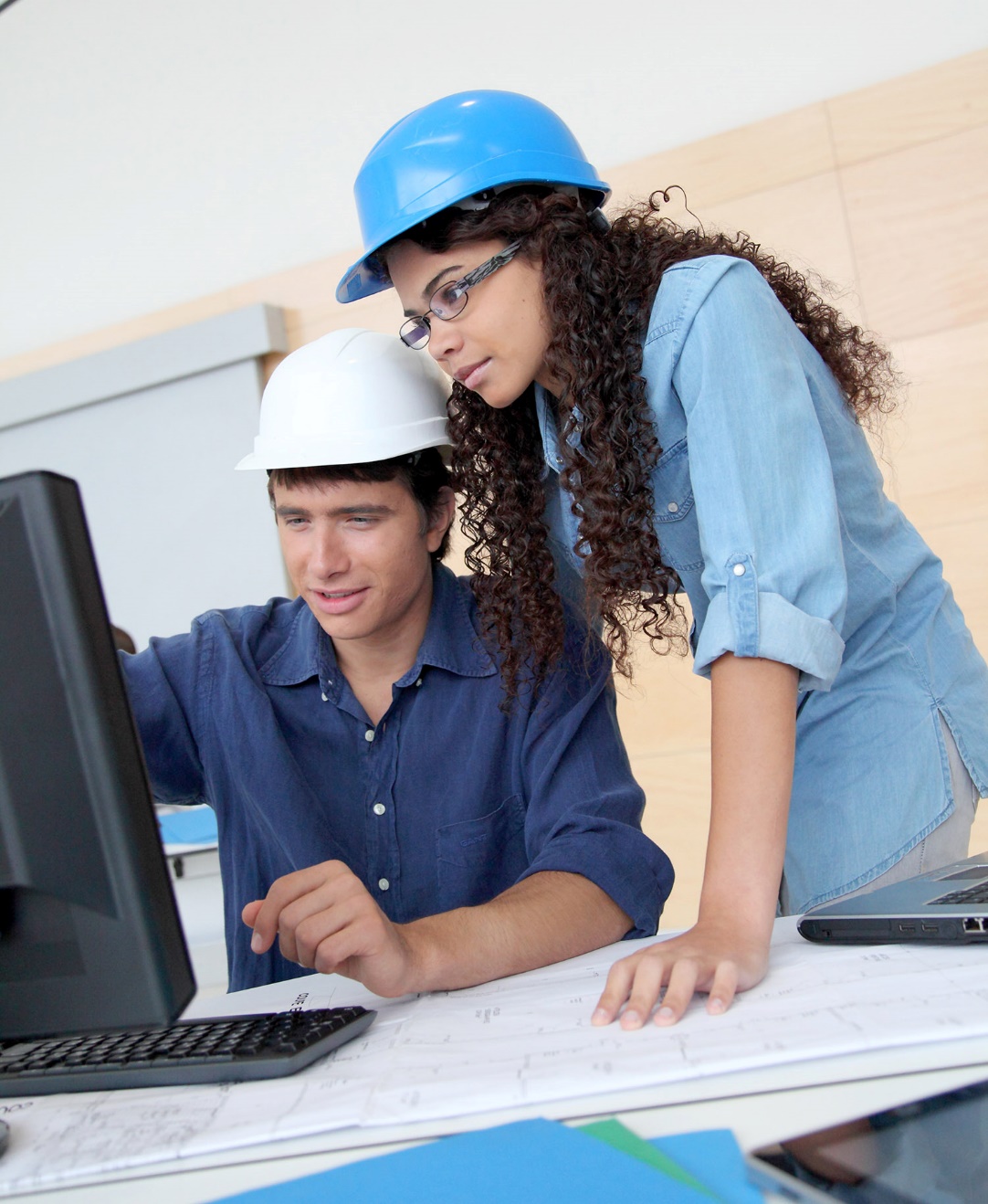 The Jobs for Veterans Act makes priority of service available for U.S. DOL funded job training programs for:

Covered veterans
Eligible spouses of covered veterans
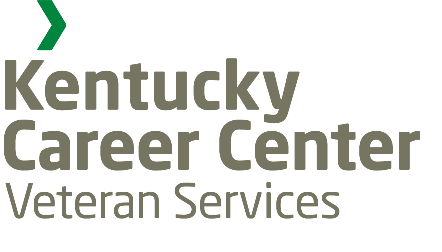 Priority of Service
Priority of Service Programs include:
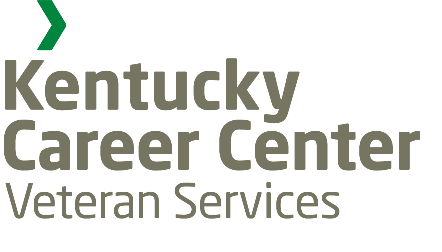 Eligibility for DVOP Services
Veterans who are:

Receiving VA compensation for a service-connected disability or have a pending claim

Experiencing homelessness or at risk of being homeless

Discharged from the military within the last three years and been unemployed for 27 weeks in the last year

Currently or ever been incarcerated

Between the ages of 18 and 24 years old

A transitioning service member

Lacking a high school diploma or GED
A Vietnam veteran/served during the Vietnam era
Low income as defined by WIOA standards
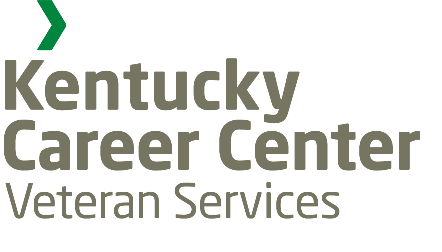 DVOP Support
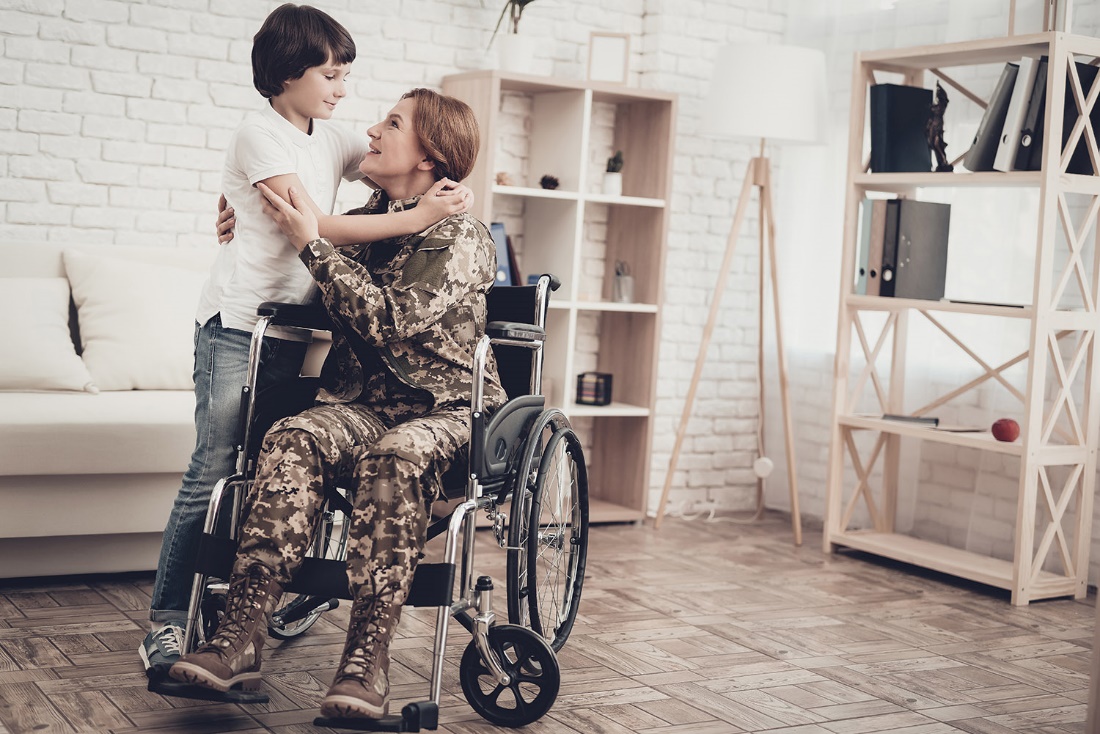 Disabled Veteran Outreach Program Representatives (DVOPs):

Provide career services to meet the employment needs of veterans who are economically or educationally  disadvantaged, disabled, homeless or facing other barriers to employment.

Assist veterans in overcoming employment barriers through  comprehensive case management that may include coordination with workforce training partners and community-based organizations.
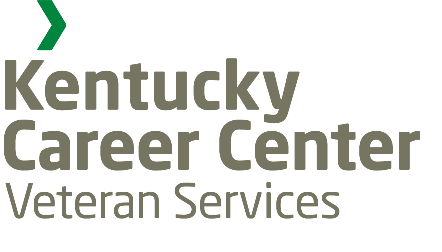 DVOP Support
Individual  Assessment
Provides ‘whole person’ approach to veteran
Guides veteran to employability based on comprehensive assessment
Creates relationships to best provide services
Provides direct & referral services to veteran using various resources
Creates a plan of action with LVER
Provides Post-hire follow-up & support
LVER/
Employer
Barriers
Partners
Home life
Job  Ready
Veteran
Soft Skills
Financials
Interview  skills
Competencies
Job Search  Skills
Resume
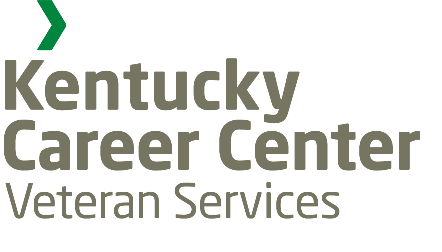 LVER Support
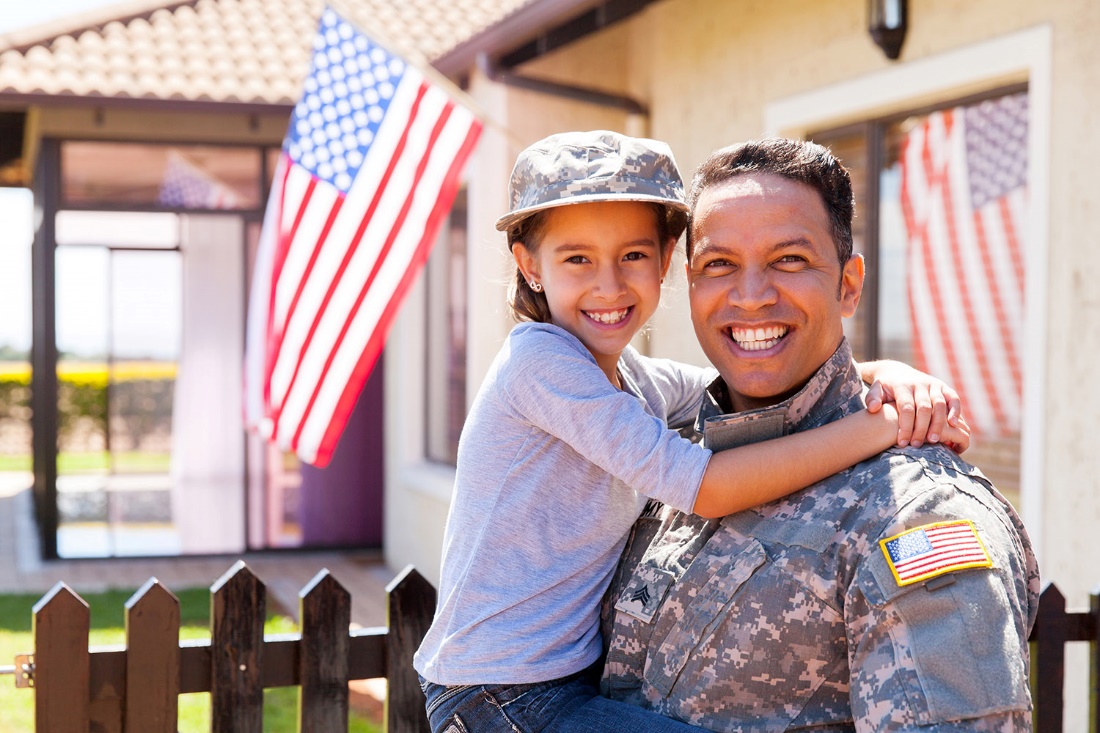 Local Veterans Employment Representatives (LVERs)

Play an integral part on the Business Services Team
Conduct outreach to employers to assist  veterans in gaining employment
Coordinate seminars and workshops for  employers to highlight the benefits of hiring veterans
Facilitate veteran employment and training services
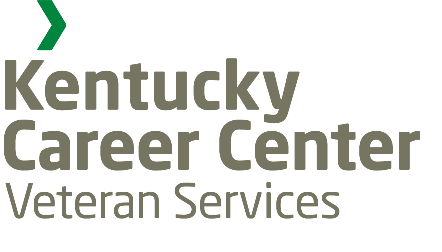 DVOP and LVER Model for Employment Success
Veteran

Disabled Veteran Outreach Program Representatives (DVOP)

Local Veterans Employers Representative (LVER)

Employer
Veteran
Employer
Specific
Jobs from  Employer
Specific  skills for
Veteran
DVOP
LVER
Successful
Employment
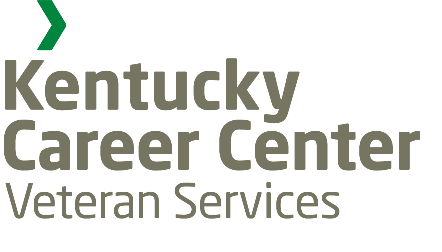 What Can Employers Do To Hire the Veterans They Need?
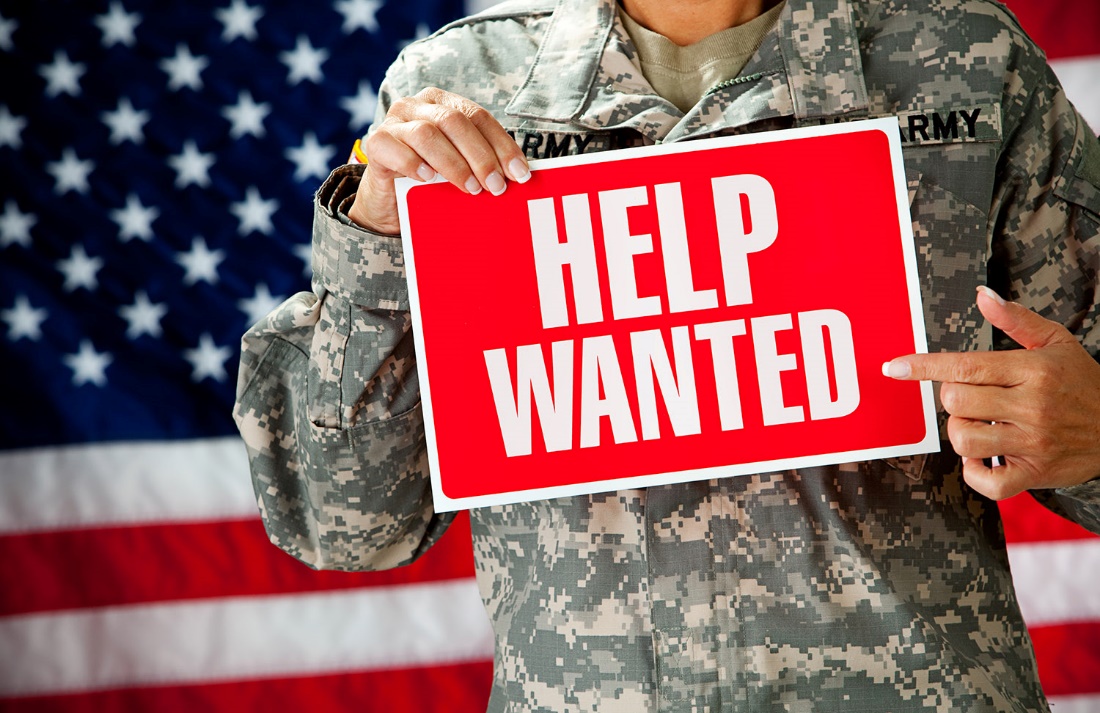 Post jobs on Kentucky Career Center employment site.
Provide detailed job descriptions (pay range/shift /benefits)
Provide specific skill gaps that are present at your company (WIOA)
Develop relationship with KCC teams (What you are doing today)
Establish a relationship with your local LVER
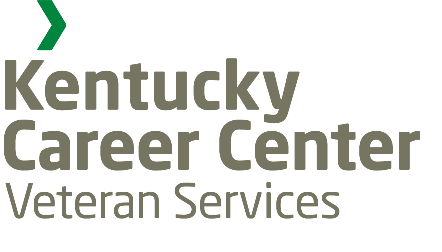 Questions?
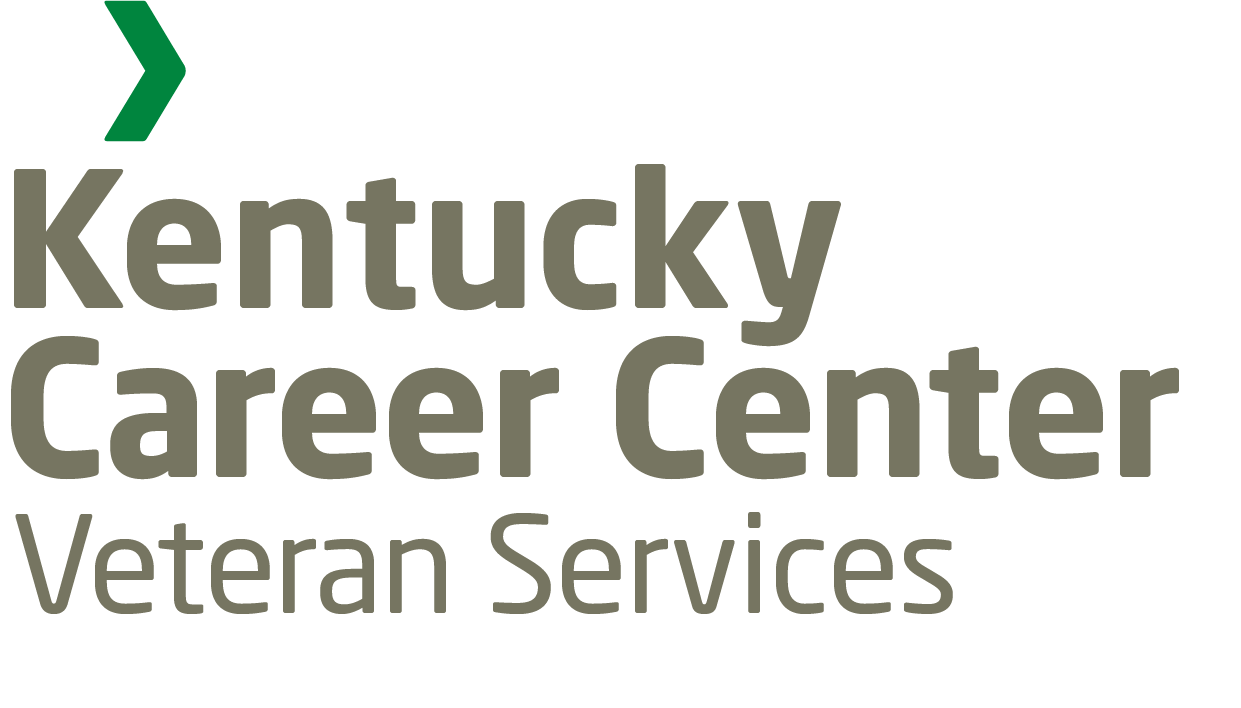 kcc.ky.gov/veterans
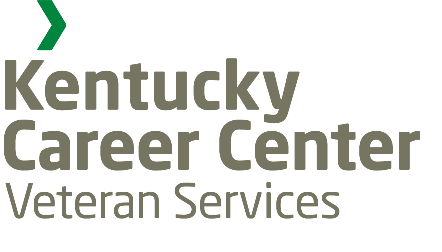